Technik-Corner: Smartphone bedienen
[Speaker Notes: Liebe Trainerin, lieber Trainer, diese Folien sind ein Bestandteil des TrainerInnen-Pakets „Digitale Alltagskompetenzen vermitteln“. Sie finden alle weiteren Materialien auf der Website www.digitaleSeniorInnen.at
Leitfaden „Digitale Alltagskompetenzen vermitteln “
Teil I: Kompetenzmodell für digitale Kompetenzen
Teil II: Handbuch zur Unterrichtsgestaltung
inkl. Übungen, Link-Liste, Lese-Liste
Präsentation (Foliensatz)
Unterlagen Teilnehmende: Handout zum Thema Digitales Kompetenzmodell]
Digitale Alltagskompetenzen vermitteln
Technik-Corner
Smartphone bedienen
	UISEL-APP
	Sprechen statt tippen
Quelle: Pixabay
2
Smartphone 										bedienenUISEL-APP
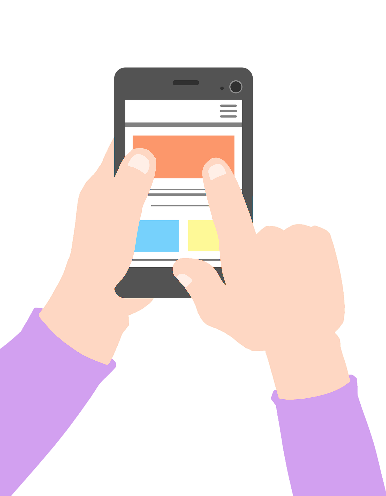 3
Bedienung mit den Fingern
Tippen
Wischen
Blättern
Ziehen & Ablegen
Doppel-Tippen
Verkleinern & Vergrößern
Texteingabe
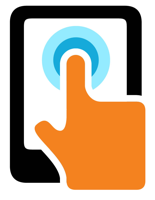 UISEL
4
UISEL GAME
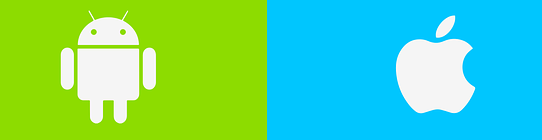 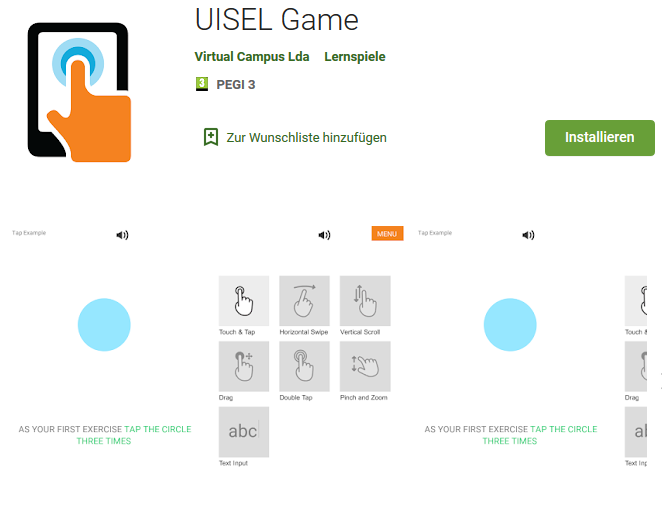 5
UISEL GAME
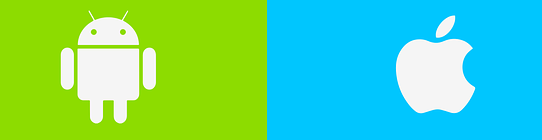 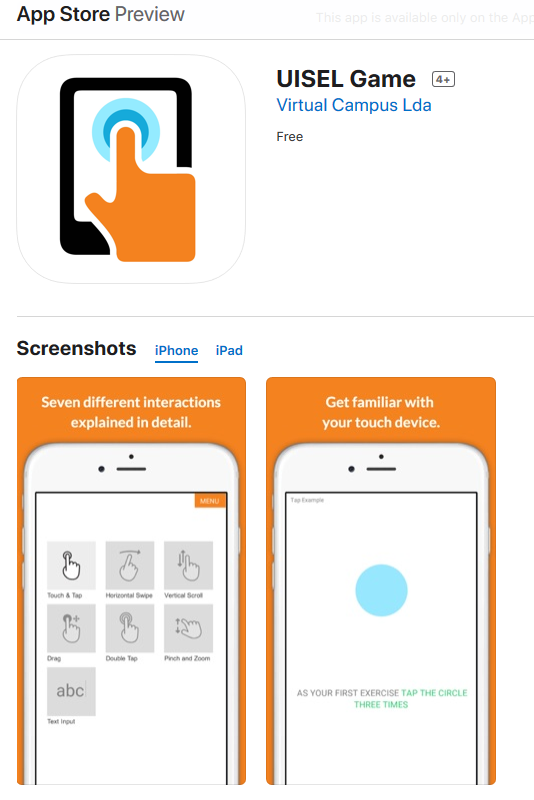 6
Wir üben gemeinsam
Bitte nehmen Sie jetzt Ihr Smartphone zur Hand.
7
Welches Betriebssystem habe ich?

Android oder iOS?
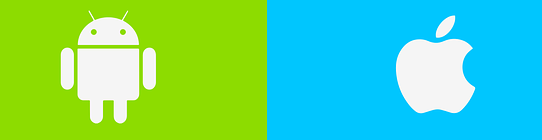 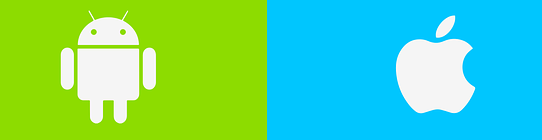 8
[Speaker Notes: „Befindet sich auf der Rückseite Ihres Handys ein Apfel-Symbol? Falls Sie eine Hülle verwenden, nehmen Sie das Handy aus der Hülle!“ 
Jedes Smartphone hat ein Betriebssystem. Das ist eine Basissoftware oder auch Basisprogramm genannt, damit das Gerät starten kann und wir die Grundfunktionen, wie z.B. Telefonieren nutzen können.
Vergleichbar mit Treibstoff für Autos. Jedes Auto braucht Treibstoff, um zu starten und los zu fahren. Bei Autos kennen wir die Treibstoffe Benzin und Diesel. Autos, die für Benzin geeignet sind, können nicht mit Diesel betrieben werden und umgekehrt.
Bei Smartphone heißen die gängigsten Betriebssysteme Android und iOS. 
Wenn Sie den Funktionsumfang Ihr Smartphone erweitern wollen, dann können Sie zusätzliche Programm (sogenannte Apps) auf Ihr Smartphone laden. Der Vorgang wird auch installieren genannt. Dabei gilt es zu beachten, dass die gewünschte App für Ihr Betriebssystem verfügbar ist.  („Kein Diesel in den Benzintank!“)]
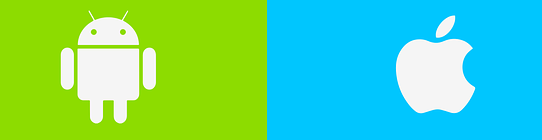 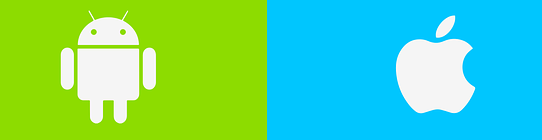 UISEL Game Android-Betriebssystem
Google Play Store
Suche nach UISEL Game
Kostencheck
Installieren
Öffnen
Berechtigungen?!
Länderauswahl
Ausprobieren
UISEL Game iOS Betriebssystem
App Store
Suche nach UISEL Game
Kostencheck
Installieren
Öffnen
Berechtigungen?!
Länderauswahl
Ausprobieren
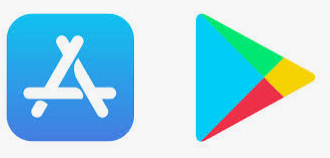 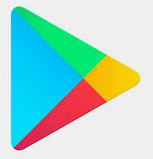 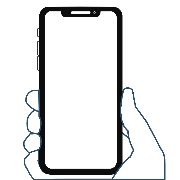 Machen Sie alle Übungen!
9
„Hausübung“
Begleiten Sie eine Person bei der Installation des UISEL Game und beim Durchspielen der einzelnen Schritte.
10
Smartphone 										bedienenSprechen statt tippen.
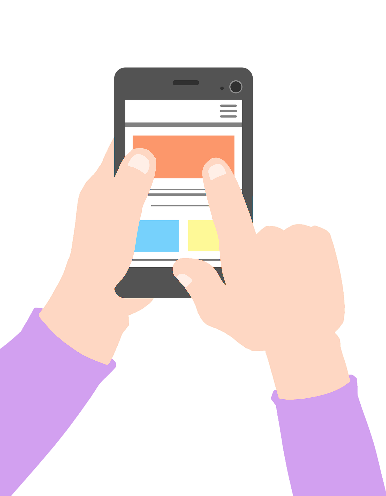 11
Sprechen Sie schon, oder tippen Sie
noch?
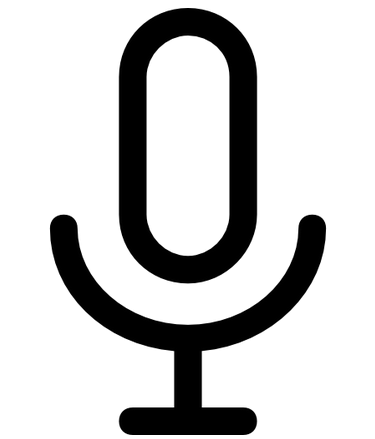 12
[Speaker Notes: Für die Eingabe von Text z.B. beim Schreiben einer Nachricht gibt es die Bildschirmtastatur.
Mit der Diktierfunktion können Sie Ihren Text sprechen und Ihr Smartphone verwandelt diesen in geschriebenen Text.
Dazu tippen Sie auf die Mikrofontaste der Tastatur.]
Mikrofontaste Android-Betriebssystem
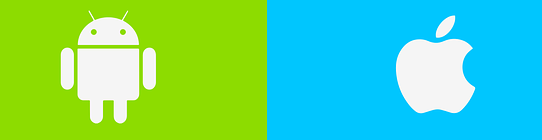 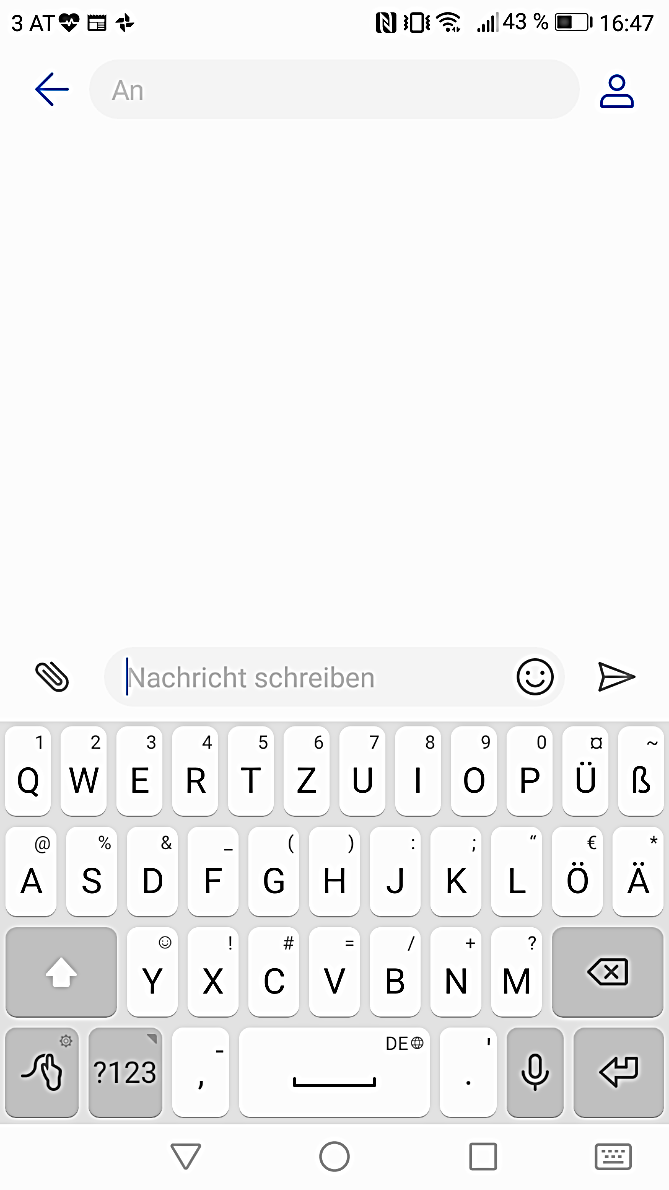 13
Mikrofontaste iOS-Betriebssystem
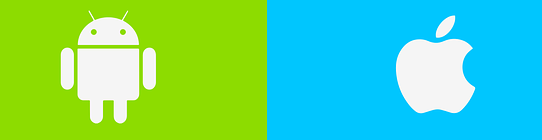 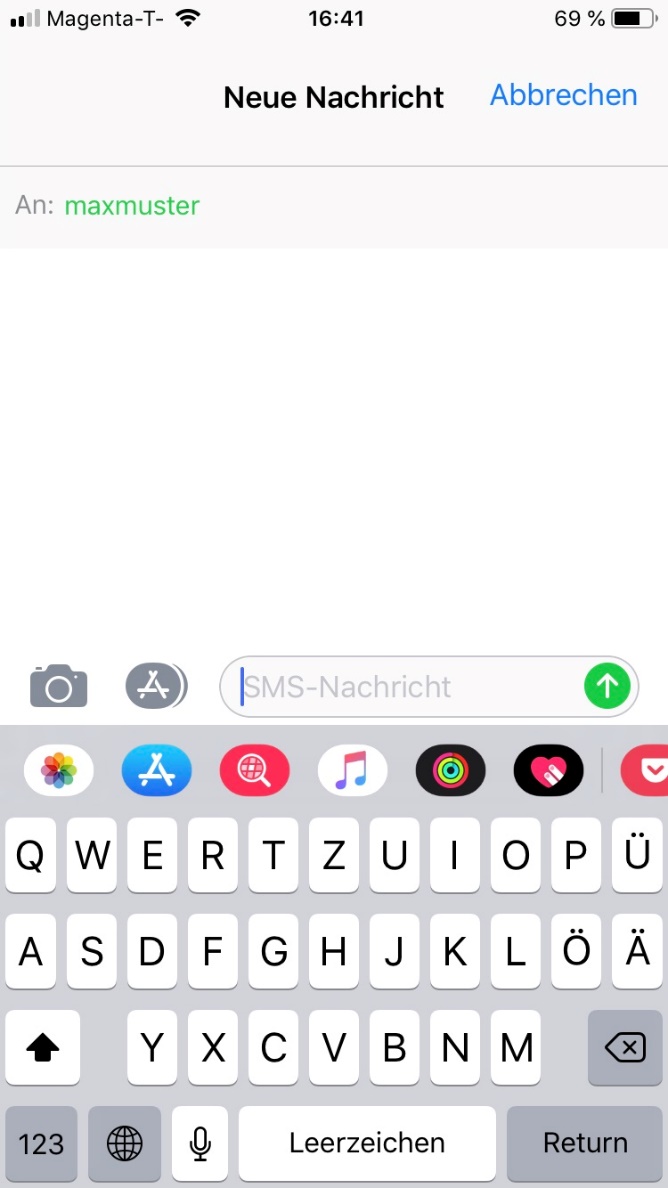 14
Wir üben gemeinsam
Bitte nehmen Sie jetzt Ihr Smartphone zur Hand.
15
Wir üben gemeinsam
Haben Sie eine Mikrofontaste auf
Ihrer Tastatur?
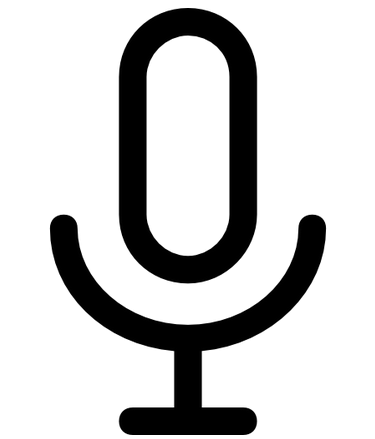 16
Wir üben gemeinsam
Öffnen Sie eine neue Notiz.
Die Bildschirmtastatur wird sichtbar.



Mikrofontaste?
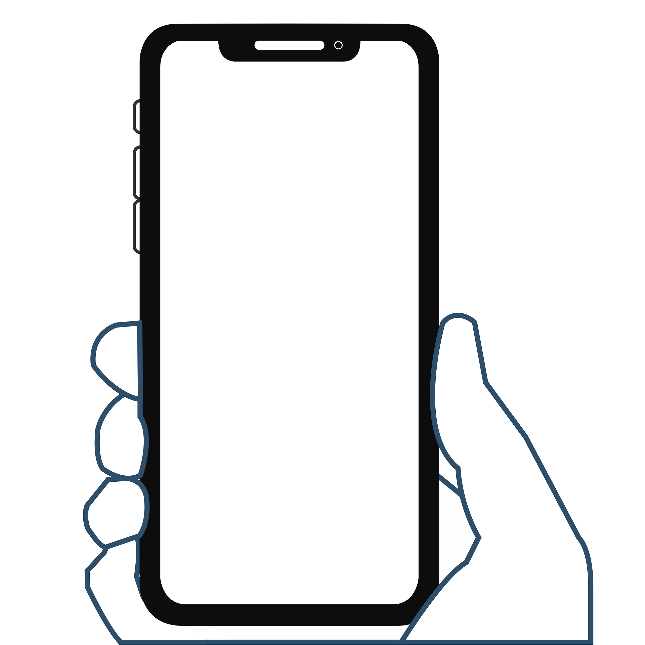 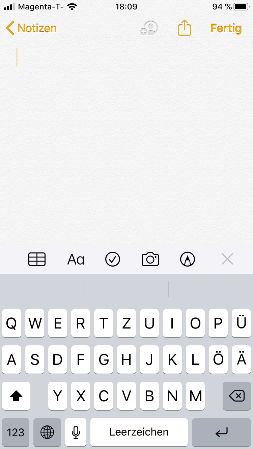 17
[Speaker Notes: Statt Notiz kann auch ein anderes Programm/App geöffnet werden, wo normalerweise die Eingabe von Text möglich ist.]
Welches Betriebssystem habe ich?

Android oder iOS?
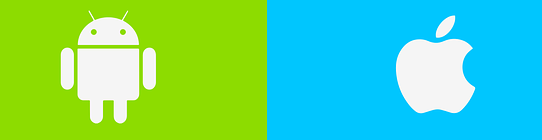 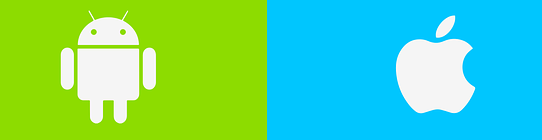 18
[Speaker Notes: „Befindet sich auf der Rückseite Ihres Handys ein Apfel-Symbol? Falls Sie eine Hülle verwenden, nehmen Sie das Handy aus der Hülle!“ 

Jedes Smartphone hat ein Betriebssystem. Das ist eine Basissoftware oder auch Basisprogramm genannt, damit das Gerät starten kann und wir die Grundfunktionen, wie z.B. Telefonieren nutzen können.
Vergleichbar mit Treibstoff für Autos. Jedes Auto braucht Treibstoff, um zu starten und los zu fahren. Bei Autos kennen wir die Treibstoffe Benzin und Diesel. Autos, die für Benzin geeignet sind, können nicht mit Diesel betrieben werden und umgekehrt.
Bei Smartphone heißen die gängigsten Betriebssysteme Android und iOS. 
Wenn Sie den Funktionsumfang Ihr Smartphone erweitern wollen, dann können Sie zusätzliche Programm (sogenannte Apps) auf Ihr Smartphone laden. Der Vorgang wird auch installieren genannt. Dabei gilt es zu beachten, dass die gewünschte App für Ihr Betriebssystem verfügbar ist.  („Kein Diesel in den Benzintank!“)]
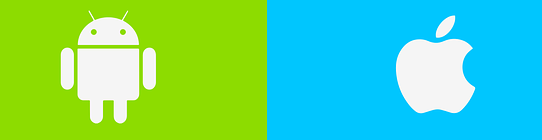 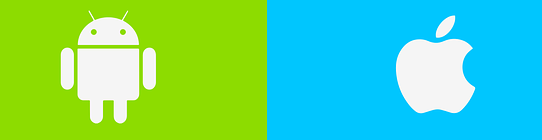 Android-Betriebssystem
Einstellungen
Erweiterte Einstellungen (oder: System)
Sprache & Eingabe Auswahl der aktiven Tastatur
Einstellungen:Sprachtaste anzeigen
iOS Betriebssystem
Einstellungen
Allgemein
Tastatur: Diktierfunktion aktivieren

Ein Mikrofon sollte nun bei der Tastatur angezeigt werden!
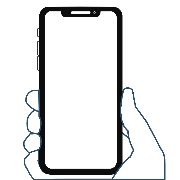 Probieren Sie die Funktion aus!
19
[Speaker Notes: Wenn kein Mikrofon angezeigt wird muss die Spracheingabe in den Einstellungen aktivieren -> Mikrofon wird bei der Tastatur angezeigt. Achtung kann bei unterschiedlichen Android-Versionen unterschiedlich benannt sein. Unterstützung direkt am Gerät der Teilnehmenden  möglicherweise erforderlich.]
„Hausübung“
Erklären Sie einer Person, wozu die Diktierfunktion eingesetzt werden kann. Unterstützen Sie die Person bei der Aktivierung und probieren Sie die Funktion gemeinsam aus.
20
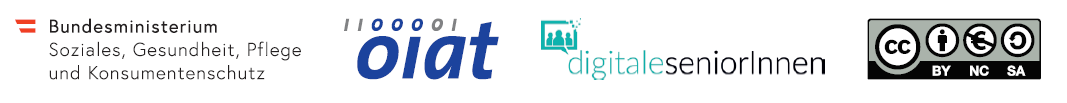 21
[Speaker Notes: https://www.digitaleseniorinnen.at]